スプリットオペレータ-アダムス・バッシュフォース法による時間依存シュレディンガー方程式の数値計算
2023/02/13
3類化学生命工学プログラム
森下研究室
1910245 小島龍弥
1
目次
1.概要
2.背景
3.手法
4.方法及び結果
5.まとめ
6.参考文献
2
概要
斉次シュレディンガー方程式を非斉次シュレディンガー方程式と見立てた式を扱うプログラムで計算解と解析解の相対誤差を調べた.
3
背景
原子を用いた量子力学的高次高調波発生過程は非斉次のシュレディンガー方程式によって記述される.

1次元系のデルタ関数型のモデル原子について半解析的な研究[1]が行われたが,一般的なポテンシャルの3次元の系について数値的に計算することはできていない.
[1] Toru Morishita,Anh-Thu Le,Zhangjin Chen,and C. D. Lin, Accurate Retrieval of Structural Information from Laser-Induced Photoelectron and High-Order Harmonic Spectra by Few-Cycle Laser Pulses,2008
実験的にデータは得られるが,コストがかかるので理論計算で求めたい.
4
手法
非斉次シュレディンガー方程式を解く準備として斉次の時間依存シュレディンガー方程式を変形し,非斉次シュレディンガー方程式に見立てたものを考え,スプリットオペレーター法とアダムス・バッシュフォース法を組み合わせたものを用いて数値的に解いた.
5
スプリットオペレーター(SO)法
6
7
アダムス・バッシュフォース(AB)法
8
スプリットオペレータ-アダムスバッシュフォース(SO-AB)法
9
10
方法と結果
11
X=0の時
実部　　　　　　　　　　　　　　　　　　　　　　　　　　　　　　　　虚部
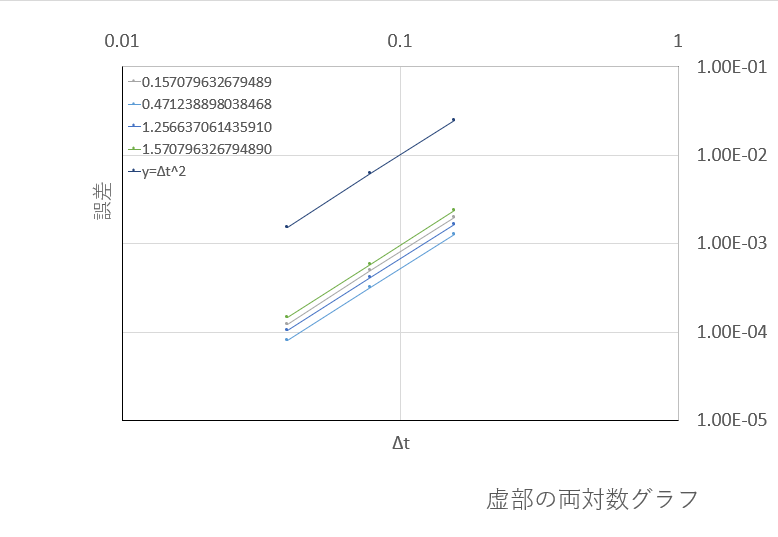 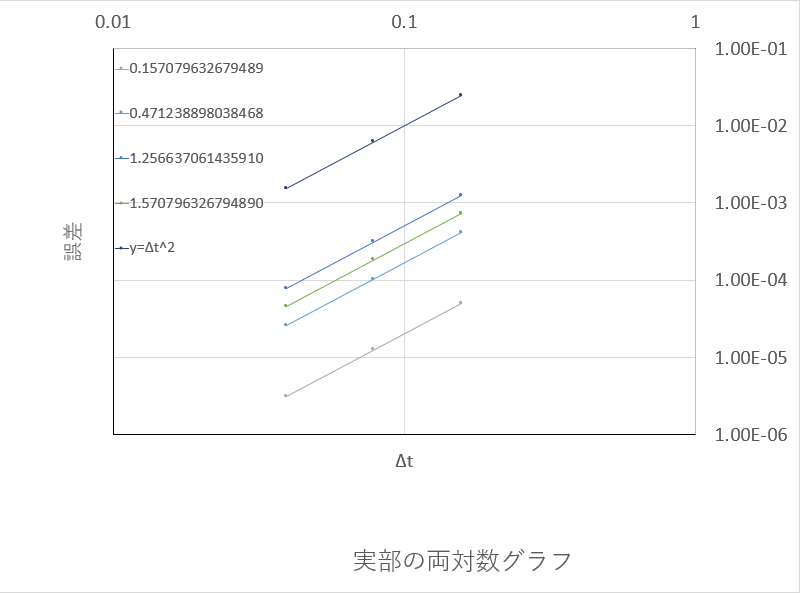 12
X=1の時
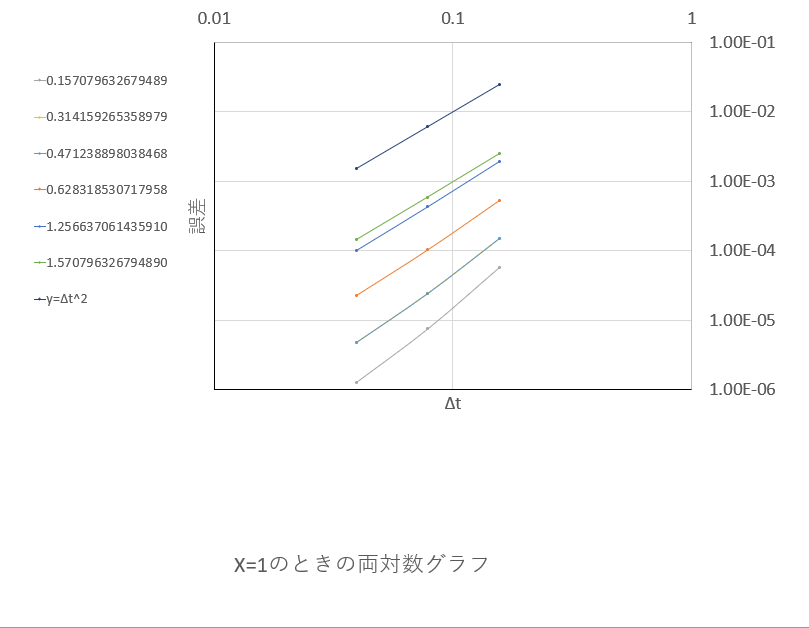 13
非斉次のシュレディンガー方程式と見立てた斉次のシュレディンガー方程式
14
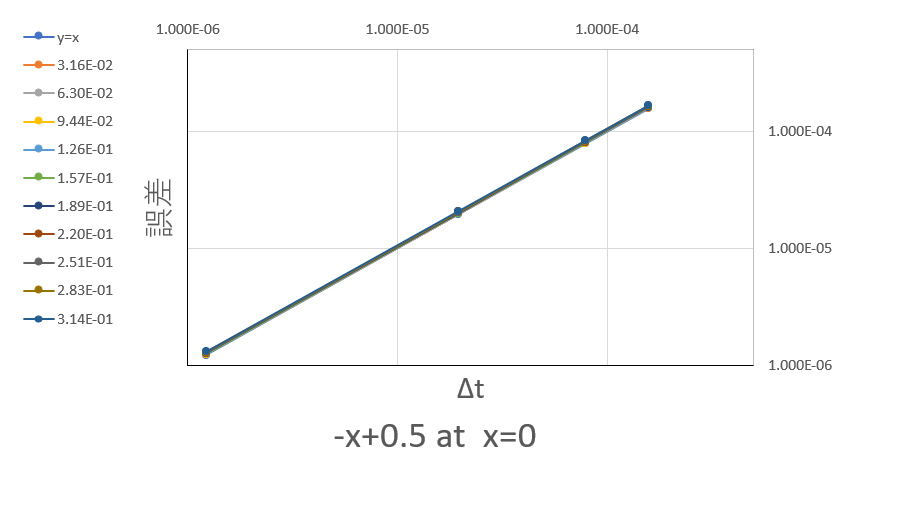 15
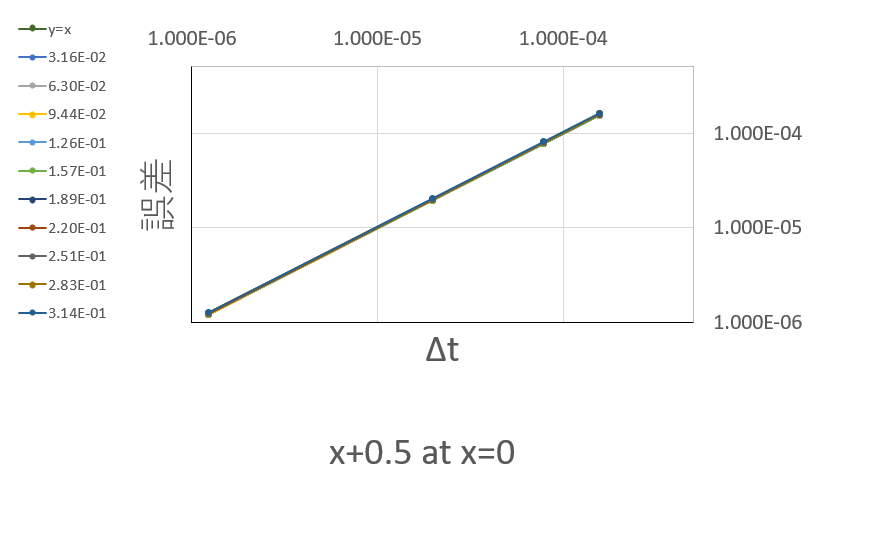 16
Δtと相対誤差の両対数グラフをとると,y=xと傾きがほぼ等しいことが確かめられた.

SO法,AB法ともに相対誤差はΔtの2乗に比例することが知られており,これらを組み合わせたSO-AB法においても相対誤差がΔtの2乗に比例することが予測されたが,実際にはΔtに比例した.
17
まとめ
SO-AB法において相対誤差はΔtの二乗に比例すると予測されたが,実際にはΔtに比例する結果が得られた。
18
参考文献
[1] Toru Morishita,Anh-Thu Le,Zhangjin Chen,and C. D. Lin, Accurate Retrieval of Structural Information from Laser-Induced Photoelectron and High-Order Harmonic Spectra by Few-Cycle Laser Pulses,2008
[2]James Schloss, Arcane Algorithm Archive, Split-Operator Method, 2023/01/12閲覧, https://www.algorithm-archive.org/contents/split-operator_method/split-operator_method.html
[3]Daniel Kidd, Cody Covington, and Kálmán Varga* Department of Physics and Astronomy, Vanderbilt University, Nashville, Tennessee 37235, USA (Received 19 September 2017; published 15 December 2017) Exponential integrators in time-dependent density-functional calculations   PHYSICAL REVIEW E 96, 063307 (2017)
19